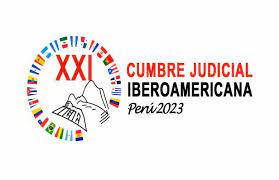 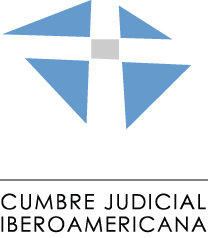 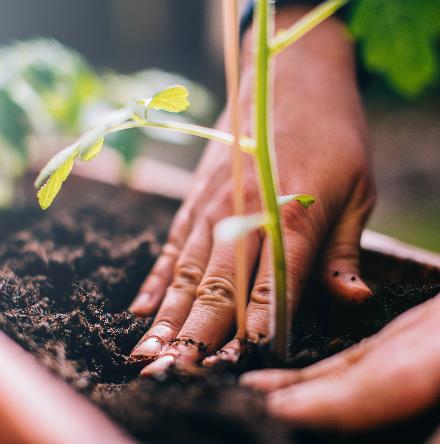 XXI EDICIÓN CUMBRE JUDICIAL IBEROAMERICANA 
LIMA – PERÚ


Informe Comisión de Justicia Medioambiental


Setiembre, 2023
La Comisión de Justicia Medioambiental de Cumbre Judicial Iberoamericana, fue constituida en el año 2014 durante la XVII Edición celebrada en Santiago de Chile
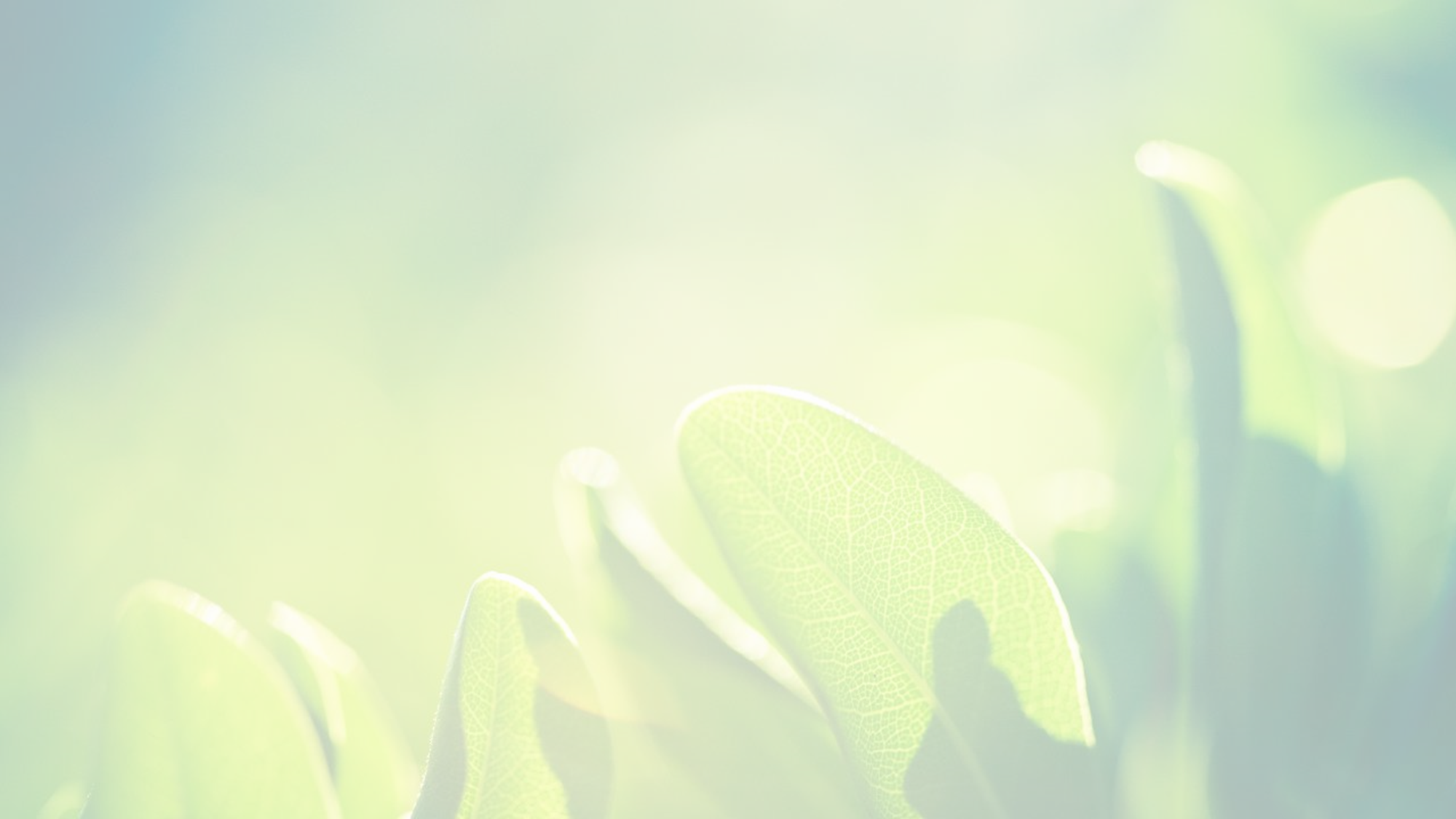 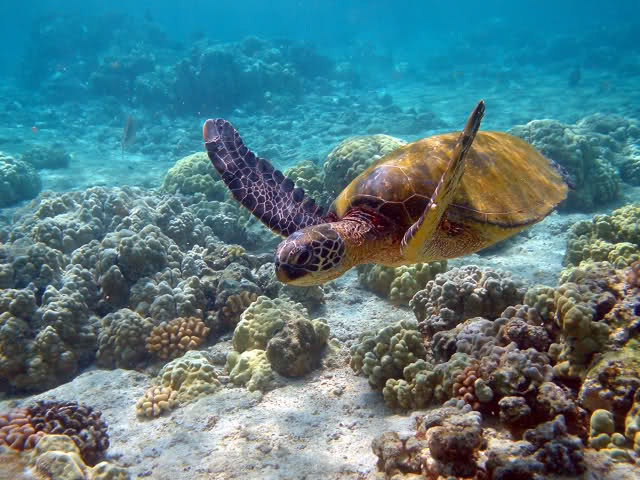 Actividades Realizadas
Reuniones Virtuales

19 de Octubre 2022
22 de Marzo 2023
27 de Julio 2023
Actualización 95 Principios Jurídicos Medioambientales para el Desarrollo Ecológicamente Sustentable
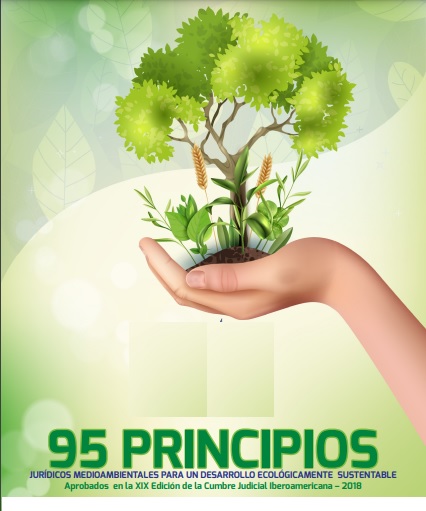 Portal de Jurisprudencia Ambiental
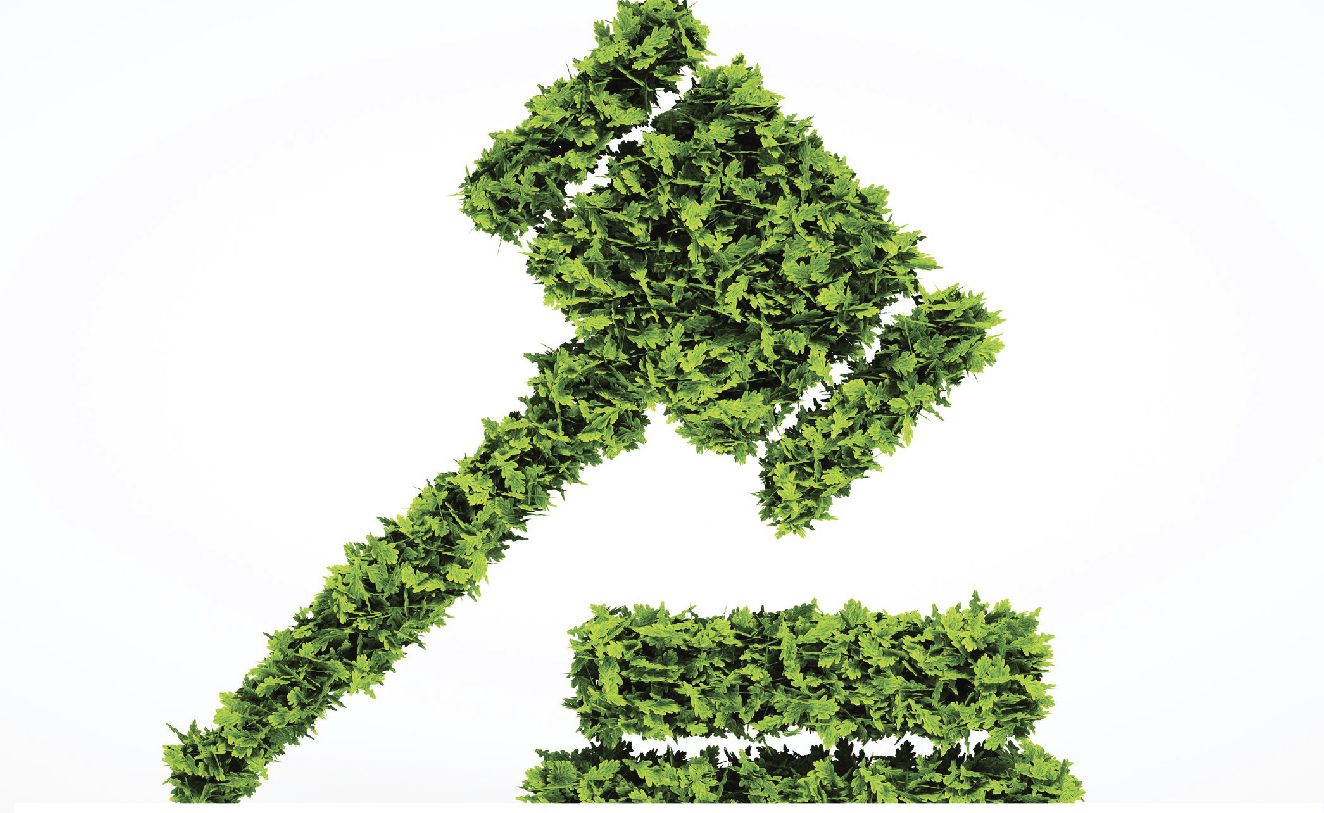 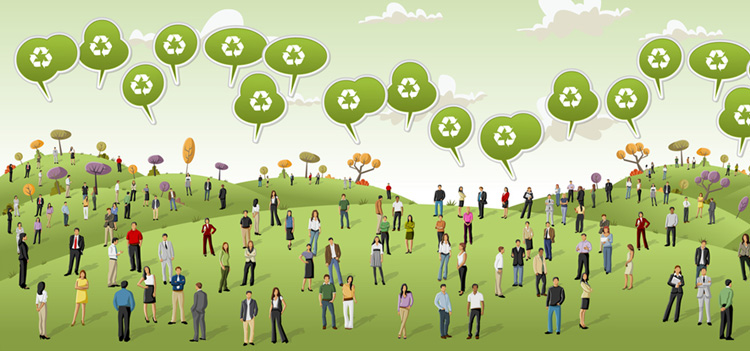 Promover el fortalecimiento de las capacidades humanas en tema ambiental
Foro Internacional sobre Experiencias en acceso a la Justicia Ambiental en el marco de los Derechos Humanos
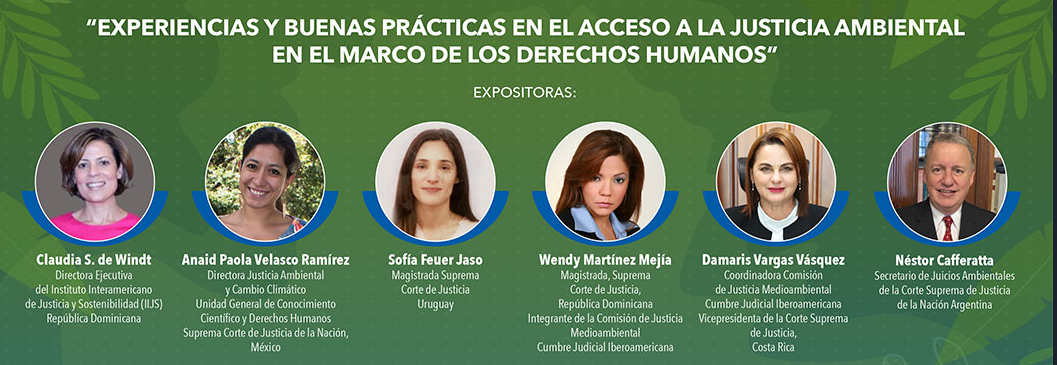 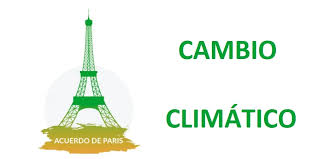 Cursos de capacitación sobre la aplicación del Acuerdo de Escazú y la justiciabilidad de los Tratados de Cambio Climático (Acuerdo de París)
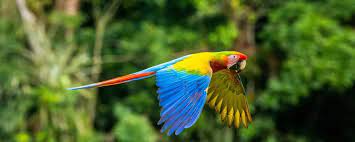 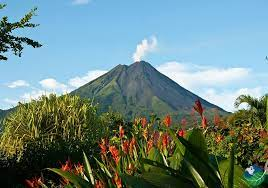 ¡MUCHAS GRACIAS!
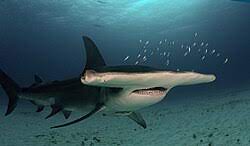 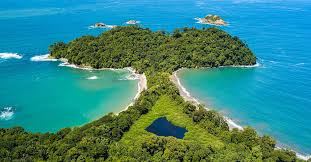